Aktivitetsskolen Oslo
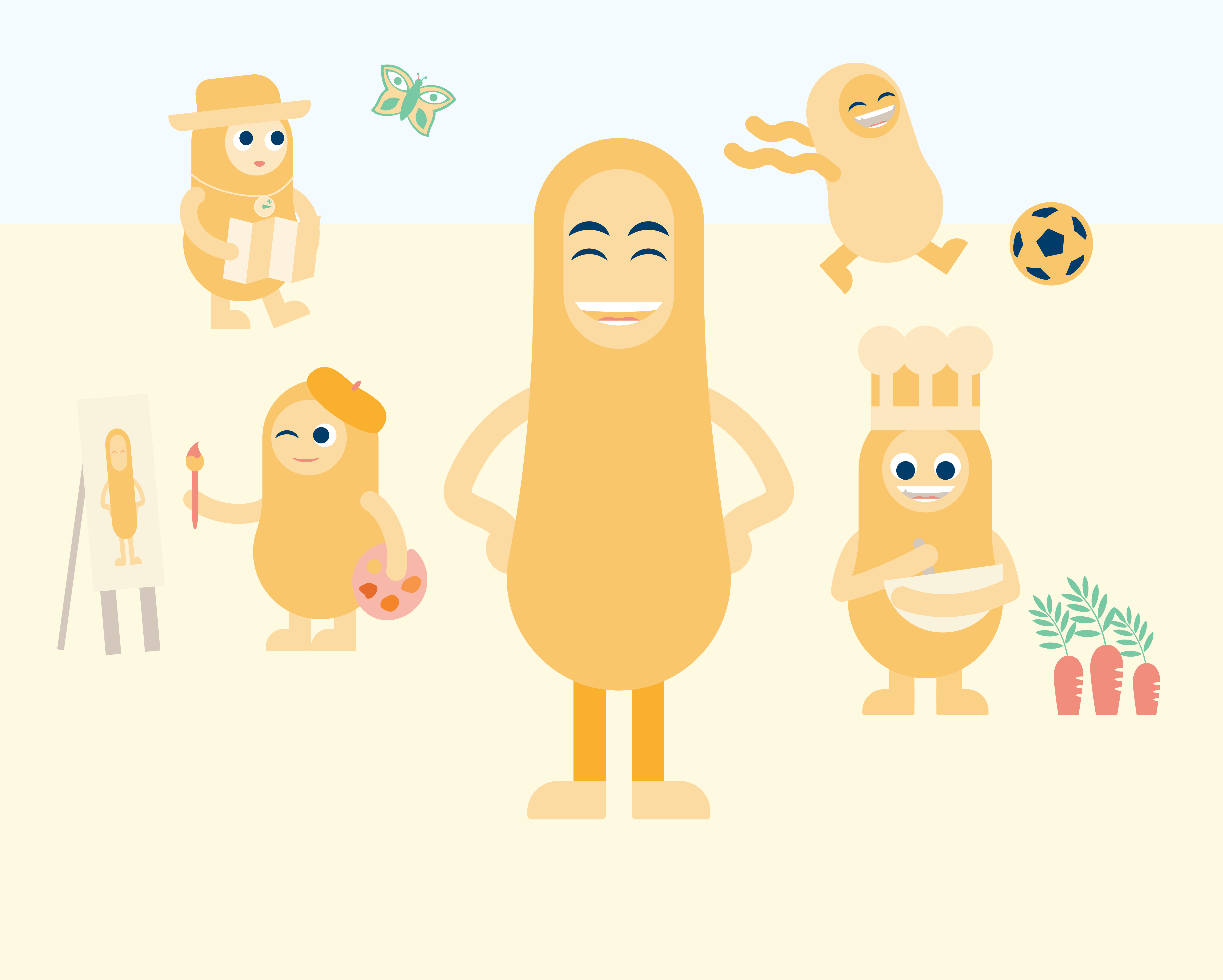 Nasjonal rammeplan for SFO og lokale føringer for AKS i Oslo
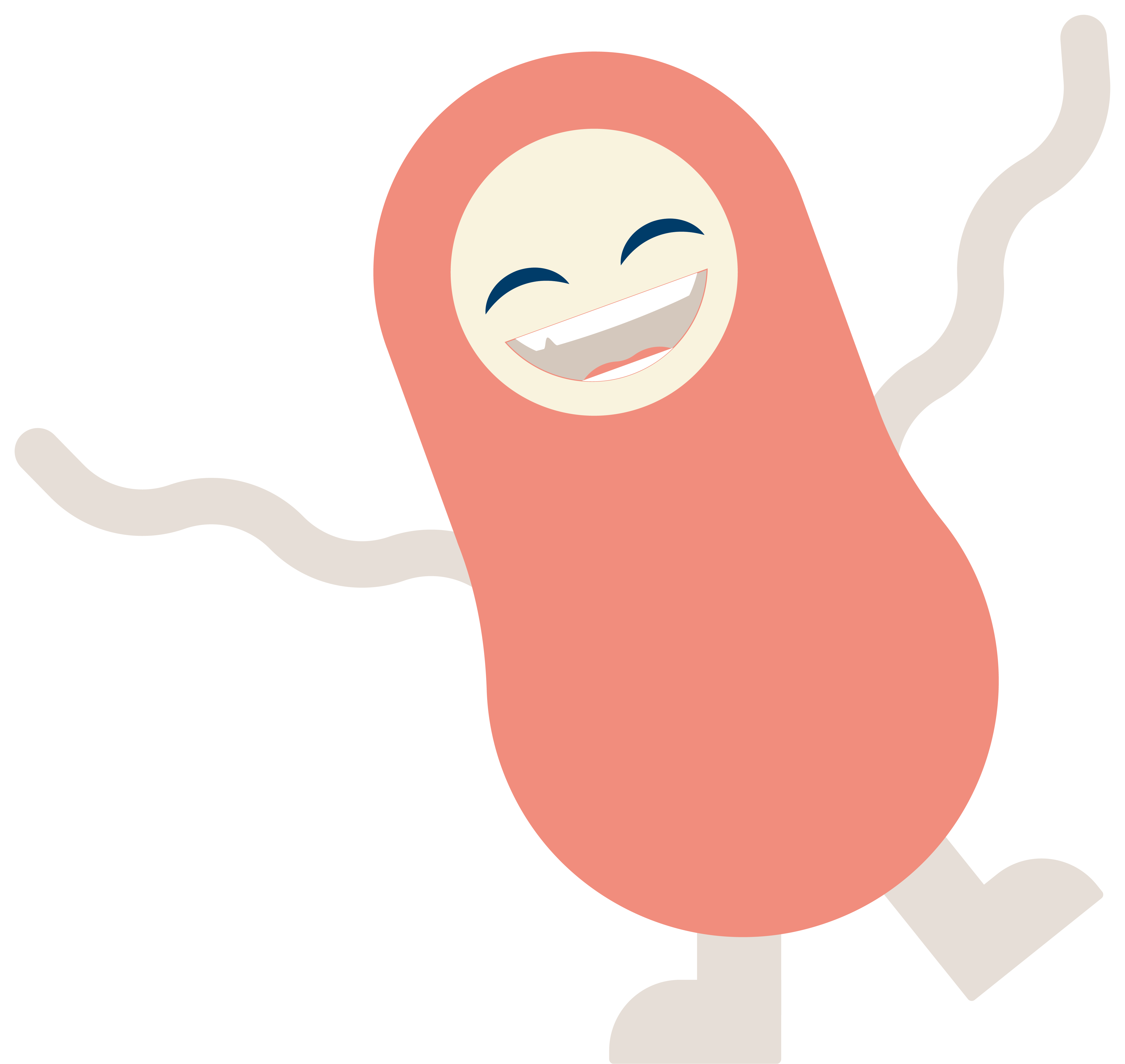 Rammeplan for SFO og lokale føringer for AKS i Oslo
Nasjonal rammeplan er overordnet men gir rom for lokale variasjoner, satsinger og planer

UDE fikk i oppdrag av bystyret å revidere Oslo kommunes lokale rammeplan slik at den er i tråd med nasjonale føringer og lokale satsinger 

Bystyret ønsket et dokument med forpliktende føringer som synliggjør nasjonale og lokale føringer

Bystyret presiserer - for å sikre god kvalitet i AKS-tilbudet har Oslo tydeligere føringer og forventninger som går utover nasjonal rammeplan for SFO
27.03.2024
2
[Speaker Notes: - Nasjonal rammeplan for SFO/AKS gjelder fra 1. august 2021
OVK ønsker ett dokument som ivaretar både nasjonale og lokale føringer og forventninger
 - De to føringene komplementerer hverandre 
Oslo utmerker seg ved å ha forpliktelser i samarbeidet mellom skolen og AKS
- Overordnet del i LK20, gjelder i sin helhet for AKS i Oslo 
Tydelig fokus på ett felles verdigrunnlag og felles elevsyn]
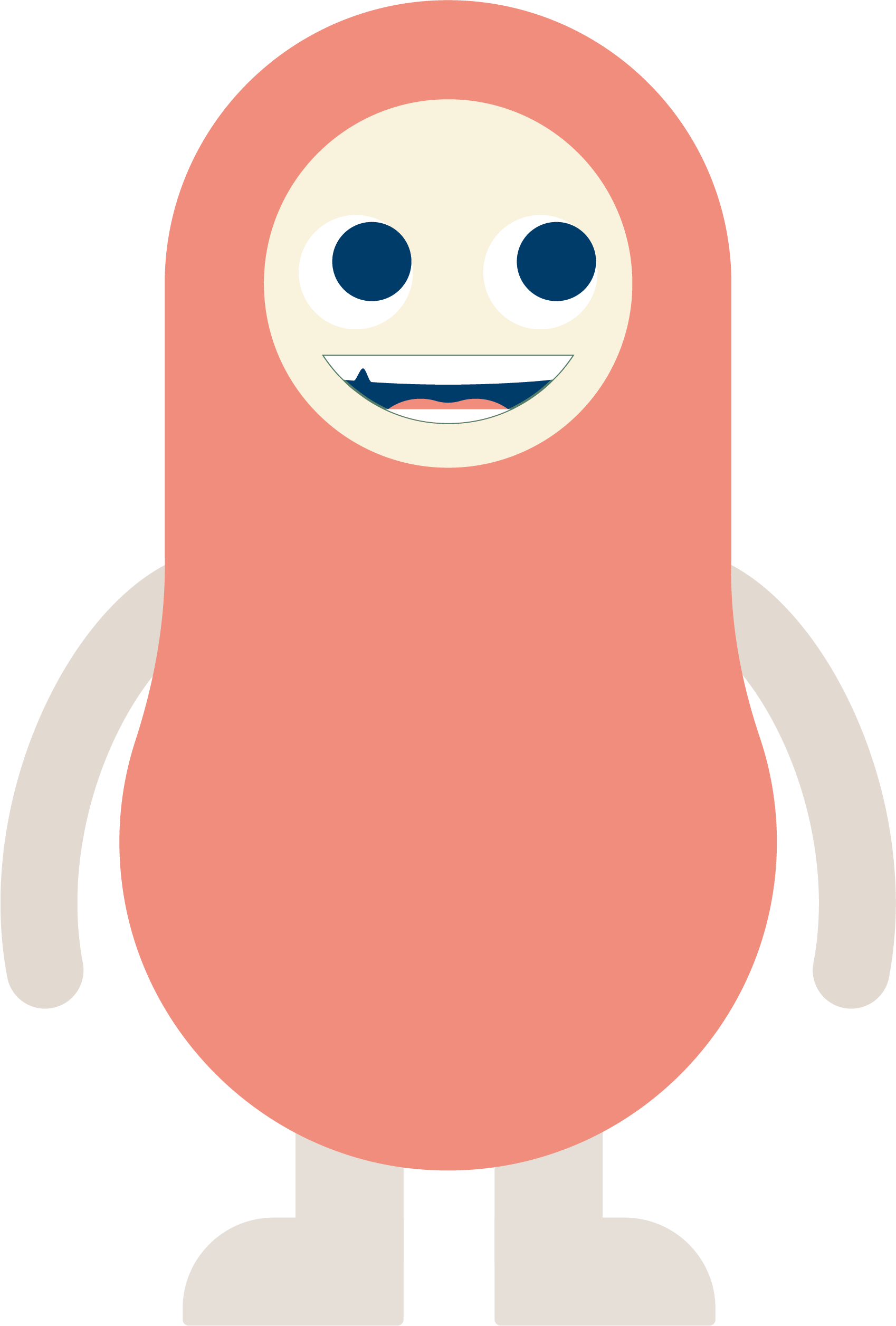 1. Nasjonale overordnede føringer for SFO og AKS
Rammeplan for SFO
Forskrift med hjemmel i opplæringsloven § 13-7
Opplæringslovens kapittel 9A - Elevane sitt skolemiljø
Barnekonvensjonen
ILO‑konvensjon nr. 169 om urfolk og stammefolk i selvstendige stater
 2. Lokale føringer og satsinger for AKS i Oslo kommune
Lokale føringer for AKS i Oslo (tidligere kalt rammeplan for AKS i Oslo) 
Forskrift om kommunale aktivitetsskoler, Oslo  
 3. Verdigrunnlag, elevsyn og satsingsområder for skole og AKS i Oslo kommune
De lokale føringene for AKS i Oslo fremhever forpliktelser i samarbeidet mellom skolen og AKS. Skolen og AKS skal jobbe i tråd med felles verdigrunnlag og elevsyn, og har noen satsingsområder felles:

Læreplanens overordnede del – verdier og prinsipper for grunnopplæringen
Oslostandard for samarbeid og sammenheng mellom barnehage, skole og AKS
Veileder for skole-hjemsamarbeid
Barnehjernevernet
Barnekonvensjonen
Folkehelseplan for Oslo 
Lenker til alle føringer ligger her på TAVLA
27.03.2024
3
[Speaker Notes: De nasjonale føringene er overordnet
De lokale føringene inneholder også forpliktende føringer og forventninger til skolene 
Denne oversikten ligger på AKS sine sider på TAVLA og nettsidene til Oslo kommune
Oversikten er sendt til skolene både våren og høsten 2023]
Hvorfor har Oslo tydeligere føringer og forventninger?
27.03.2024
4
[Speaker Notes: - (overskriften)………som går utover nasjonal rammeplan 
- I 2009 endret bystyret i Oslo navnet SFO til Aktivitetsskolen. Utdanningsetaten overtok det overordnede ansvaret for AKS i Oslo 2008. 
- Overtakelsen av UDE var et ledd i å utvikle en helhetlig organisering for skole og AKS og et likeverdig og godt kvalitativt fritids-, lekse- og aktivitetstilbud for elevene i Oslo - I samband med overtakelsen ble det forfattet en rammeplan for AKS i desember 2008. Rammeplanen tok for seg bl.a. læringsstøttende aktiviteter. 
- Aktivitetspedagogikken kan ses som en muliggjørende pedagogikk, og skal gi elevene en inkluderende og meningsfull fritids med trygge rammer
- Aktivitetspedagogikken har lagt grunnen til bachelorutdanningen i skolefritidspedagogikk som startet opp høsten 2023 på UiS]
Hva er endret i de lokale føringene for Oslo for å møte de nasjonale styringsdokumentene, lokale krav og forskning?
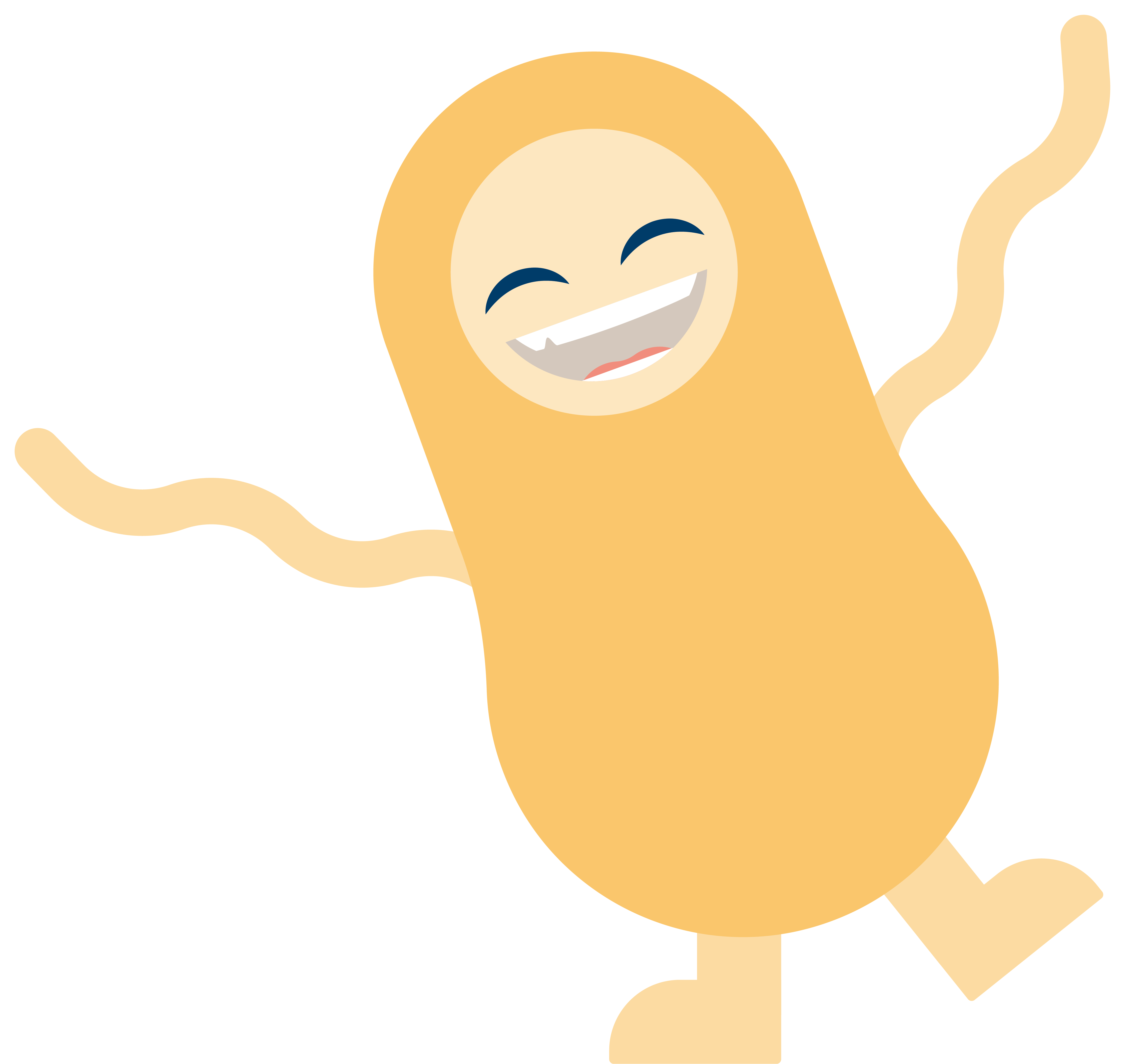 Barns medvirkning 

Barns medvirkning er en sentral metode i aktivitetspedagogikken 

AKS synliggjør hvordan de arbeider med elevenes medvirkning og innflytelse i sine planer,  
      og evaluerer metoder og arbeidsmåter kontinuerlig

Elevene:
skal få mulighet å styre deler av innholdet ut fra situasjoner og interesser som oppstår
skal få mulighet å øve seg på å ta gode og rettferdige valg for seg selv og andre

Medarbeiderne:
utvikler metoder og strategier som muliggjør elevenes medvirkning 
har kunnskap om hva elevene syns det er viktig å ha innflytelse over
legger til rette for at aktivitetene i AKS tar utgangspunkt i elevenes interesser


(Elvstrand & Närvänen, 2016; Ljusberg, 2022; Kunnskapsdepartementet, 2017 )
27.03.2024
5
[Speaker Notes: - Dette er nytt utover det opprinnelige innholdet. 
- Læreplanens (LK20) overordnede del- Verdier og prinsipper for grunnopplæringen , punkt 1.6 omhandler demokrati og medvirkning, og det tverrfaglige temaet punkt 2.5.2. omhandler demokrati og medborgerskap]
Bærekraftig utvikling - i bred forstand
«Bærekraftig utvikling omfatter sammenhengen mellom sosiale, økonomiske og miljømessige forhold. SFO skal støtte opp under verdier, holdninger og handlinger som fremmer en bærekraftig utvikling. SFO skal støtte barna i å utvikle naturglede og i å ta vare på seg selv, hverandre og naturen.
SFO skal oppmuntre barn til å reflektere og handle etisk og miljøbevisst, vise solidaritet og ta veloverveide valg.»

						(Utdanningsdirektoratet, 2021, Rammeplan for SFO)
Lokale føringer for Oslo
De skal lære å ta vare på naturen, seg selv og andre, og bidra til bevisste handlinger for en bærekraftig utvikling i bred forstand. Elevene skal lære å ta etiske valg.

Elevene:
gis mulighet for undring, refleksjon og utforskning av ulike fenomener innen natur, miljø, etikk og lærer å ta ansvarlige sosiale- og miljøbevisste valg
gis mulighet å reflektere over andre lokale og globale problemstillinger knyttet til bærekraftig utvikling som f.eks. fattigdom, konflikter, skole, helse og likestilling 

Medarbeiderne:
stiller undrende spørsmål, er nysgjerrige sammen med elevene og tilrettelegger for refleksjon knyttet til natur, miljø, ansvarlige valg og etiske forholdningssett lokalt og globalt

(FNs bærekraftsmål; UNESCO; Kunnskapsdepartementet, 2017)
27.03.2024
6
[Speaker Notes: - sammenhengen mellom sosiale, økonomiske og miljømessige forhold (dette har vi ikke forankret tidligere) ref. LK20 overordnet del og nasjonal rammeplan for SFO
- Dette er nytt utover det opprinnelige innholdet
- Overordnet del Verdier og prinsipper for grunnopplæringen  1.5 omhandler respekt for naturen og miljøbevissthet . Det tverrfaglige temaet punkt 2.5.3 omhandler bærekraftig utvikling]
Samarbeid og sammenheng
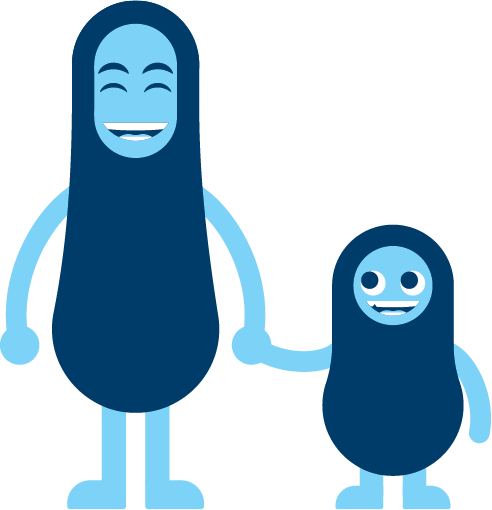 Skolen og AKS: 
utarbeider planer for hjem-skolesamarbeid i tråd med Veileder for skole-hjemsamarbeid
følger Oslostandard for samarbeid og sammenheng mellom barnehage, skole og AKS og utarbeider planer i tråd med årshjulet i standarden for å sikre overgangsperioden
Lenker til alle føringer ligger her på TAVLA
27.03.2024
7
[Speaker Notes: - oppdatert med nye dokumenter under området som beskriver hvilket ansvar skole og AKS har]
Referanser:
Elvstrand, H. & Närvänen, A-L. (2016). Children's own perspectives on participation in Leisure-time centers in Sweden. American Journal of Educational Research, 6(4), 496- 503. http://pubs.sciepub.com/education/4/6/10/
Global Citizen Education solutions. (u.å.). What is Global Citizenship Education? https://gcedsolutions.com/2021/03/23/what-is-global-citizenship-education/
Ljusberg, A-L. (2022). The concept of pupils´ interests in the context of school-age educare in Sweden. Early Child Development and Care. https://www.tandfonline.com/doi/full/10.1080/03004430.2022.2075356
FN. (2023. 18. september). FNs bærekraftsmål. FN-Sambandet. https://www.fn.no/om-fn/fns-baerekraftsmaal
Kunnskapsdepartementet. (2017). Overordnet del –verdier og prinsipper for grunnopplæringen. Fastsatt som forskrift ved kongelig resolusjon. Læreplanverket for Kunnskapsløftet 2020. https://www.regjeringen.no/no/dokumenter/verdier-og-prinsipper-forgrunnopplaringen/id2570003/
UNESCO. (u.å). Global citizenship education. https://en.unesco.org/themes/gced
Utdanningsdirektoratet. (2021). Rammeplan for SFO. https://www.udir.no/utdanningslopet/sfo/rammeplan/
Utdanningsetaten i Oslo. (2018). Rammeplan for Aktivitetsskolen. https://www.oslo.kommune.no/getfile.php/13484454-1691153779/Tjenester%20og%20tilbud/Skole%20og%20utdanning/Aktivitetsskolen/Rammeplan%20for%20Aktivtetsskolen%20i%20Oslo%202018.pdf
27.03.2024
8
Aktivitetsskolen Oslo
UtdanningsetatenGrensesvingen 6Pb 6127 Etterstad 0602 OsloTlf: 21 80 21 80www.oslo.kommune.no/skole-og-utdanning
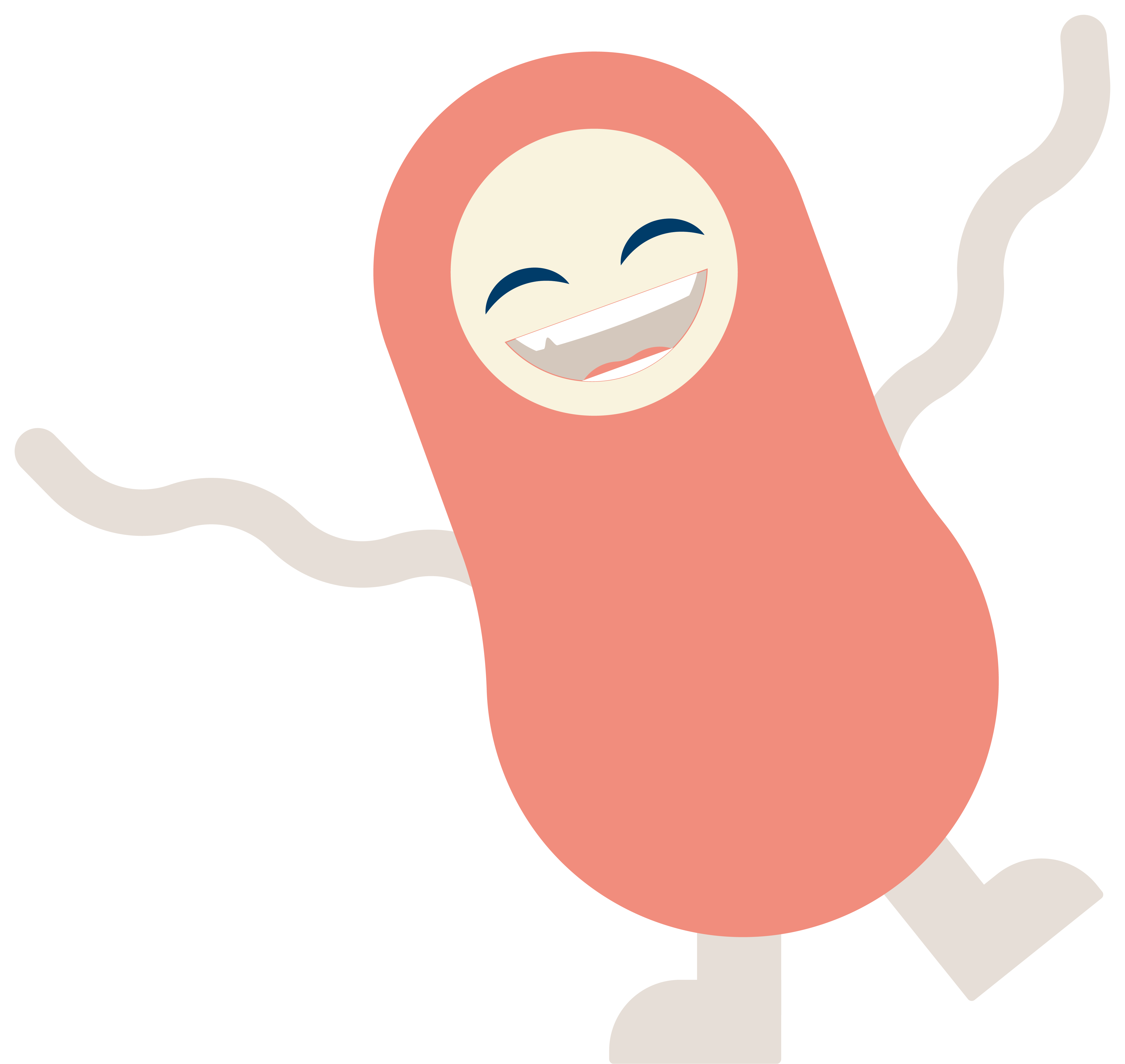